SIGNS are Not always visible... NOR recognizable...
LOOKING BACK 
   School writing assignments
   Meticulous, Extreme OCD  
EXPECTATIONS FOR HIMSELF 

MARRIED 
DRINKING
DIVORCE
SPIRALING DEPRESSION 
Feeling like he was a burden
Hopeless... finally asked for Help...  
Had 3 definite plans of how to complete his life
Love Yourself was started in Hopes that WE could remember to LIVE every day WITH a Hope and DESIRE to reach deep within ourselves. Let us each remember our worth.
?
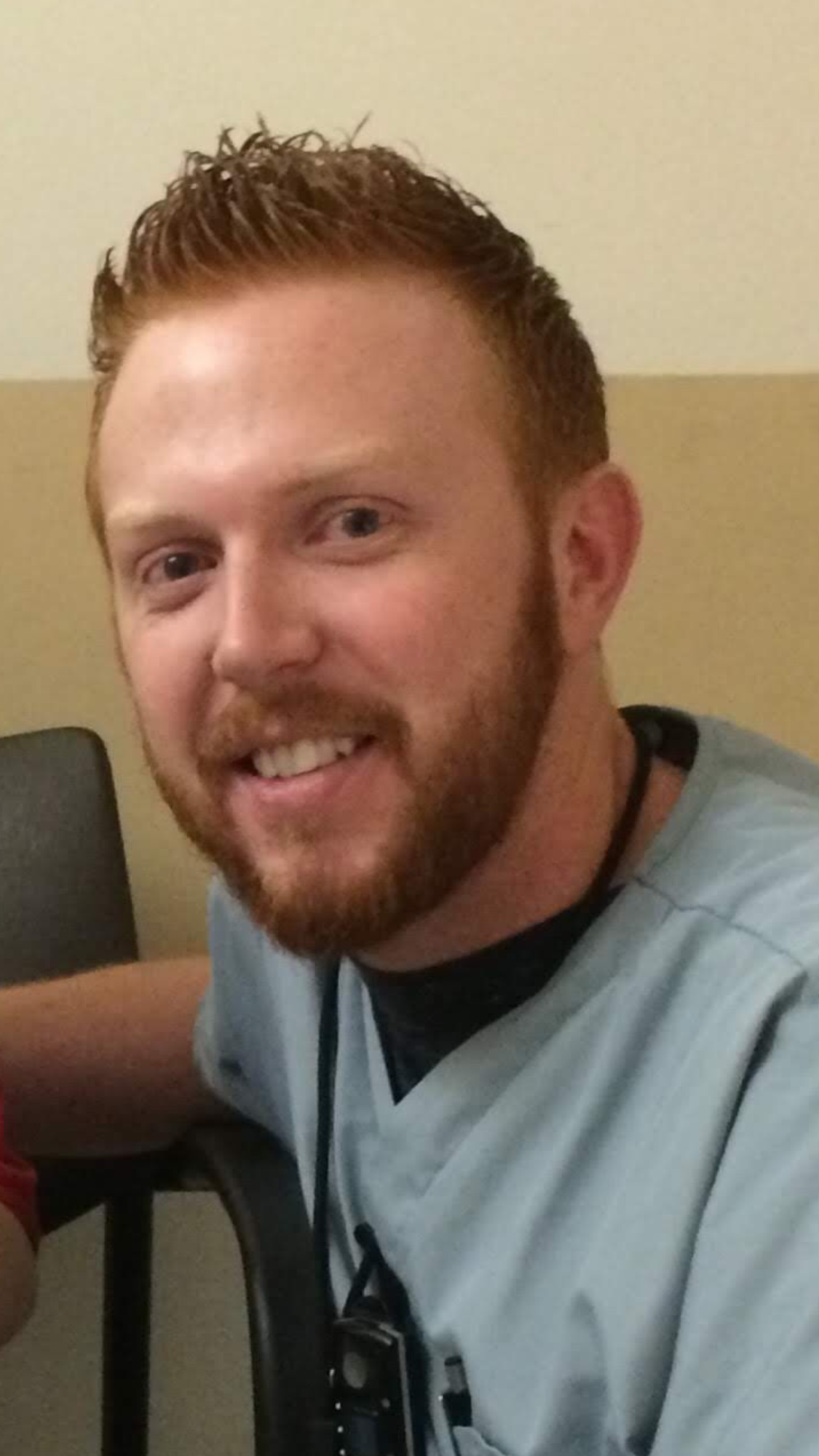 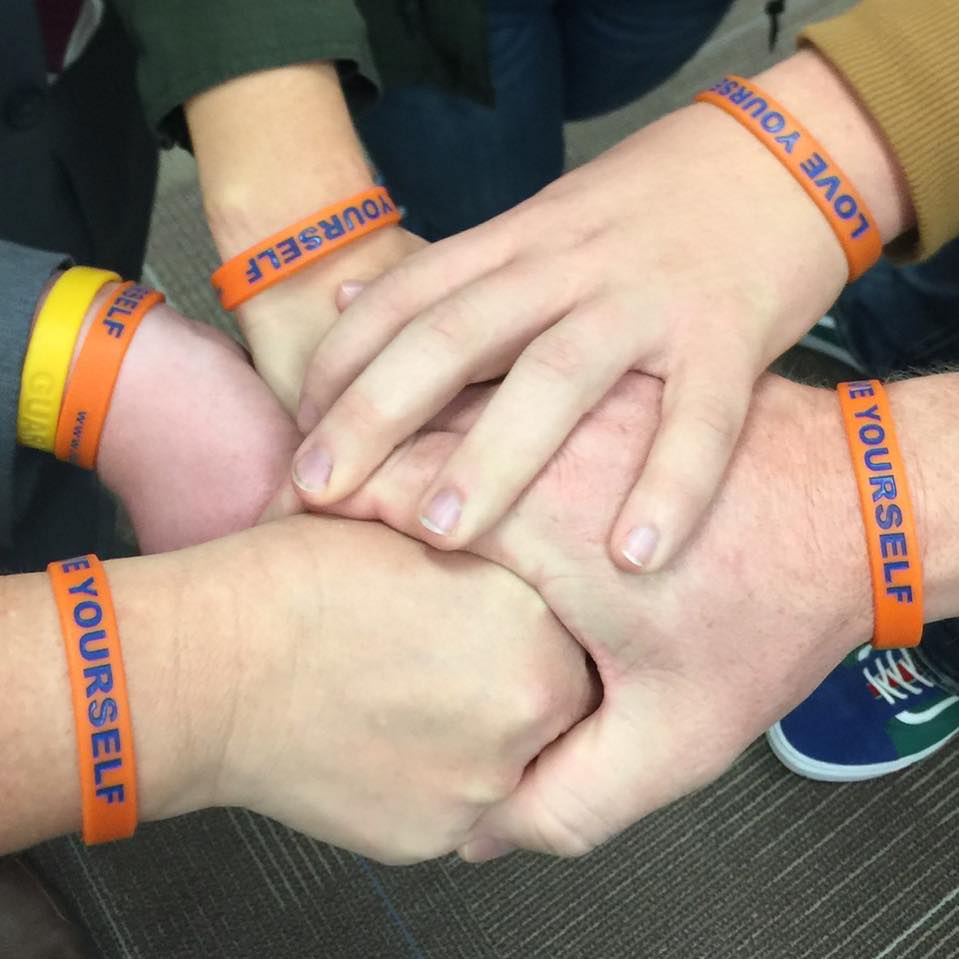 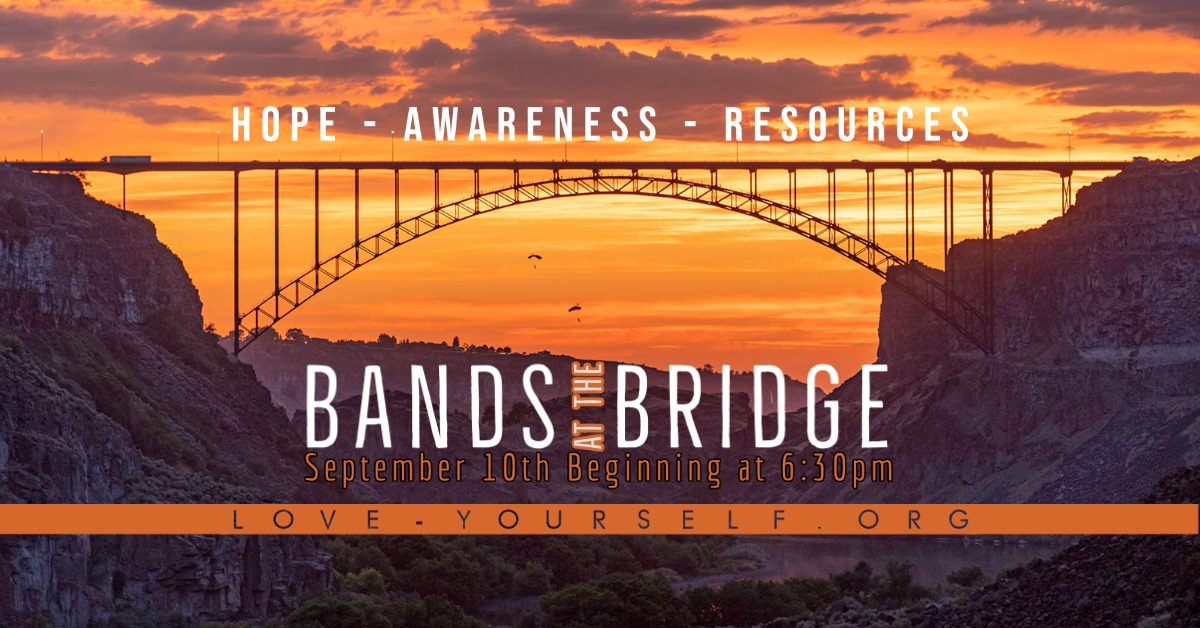 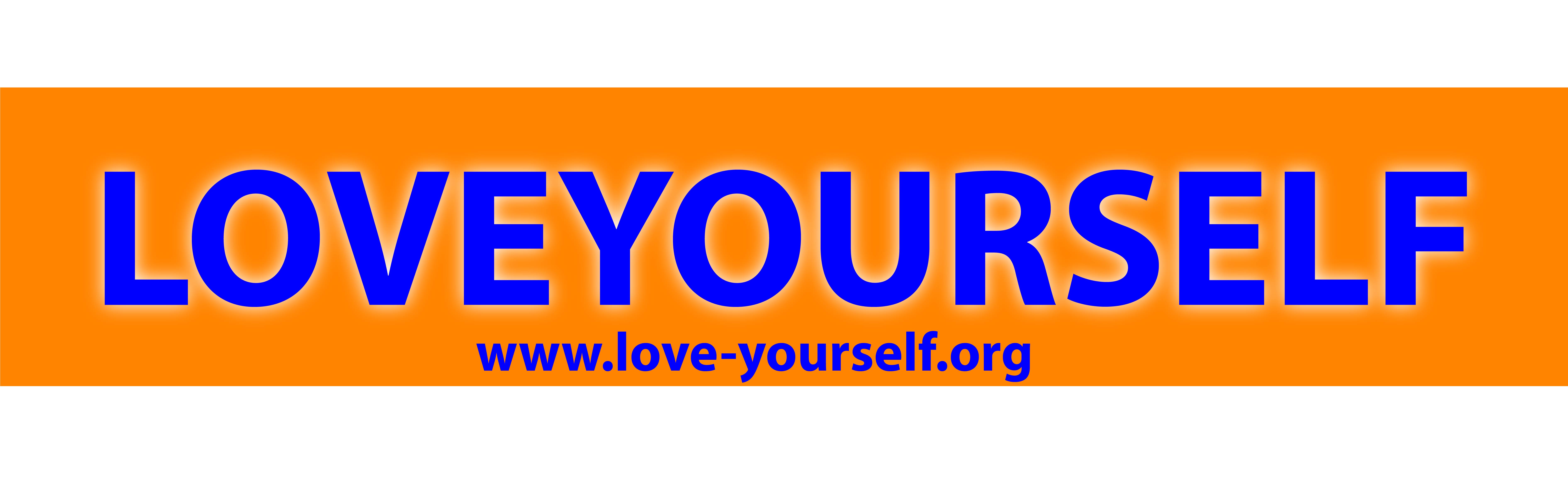